¡BENDITO EL QUE VIENE EN EL NOMBRE DEL SEÑOR!
Lección 9 para el 2 de marzo de 2024
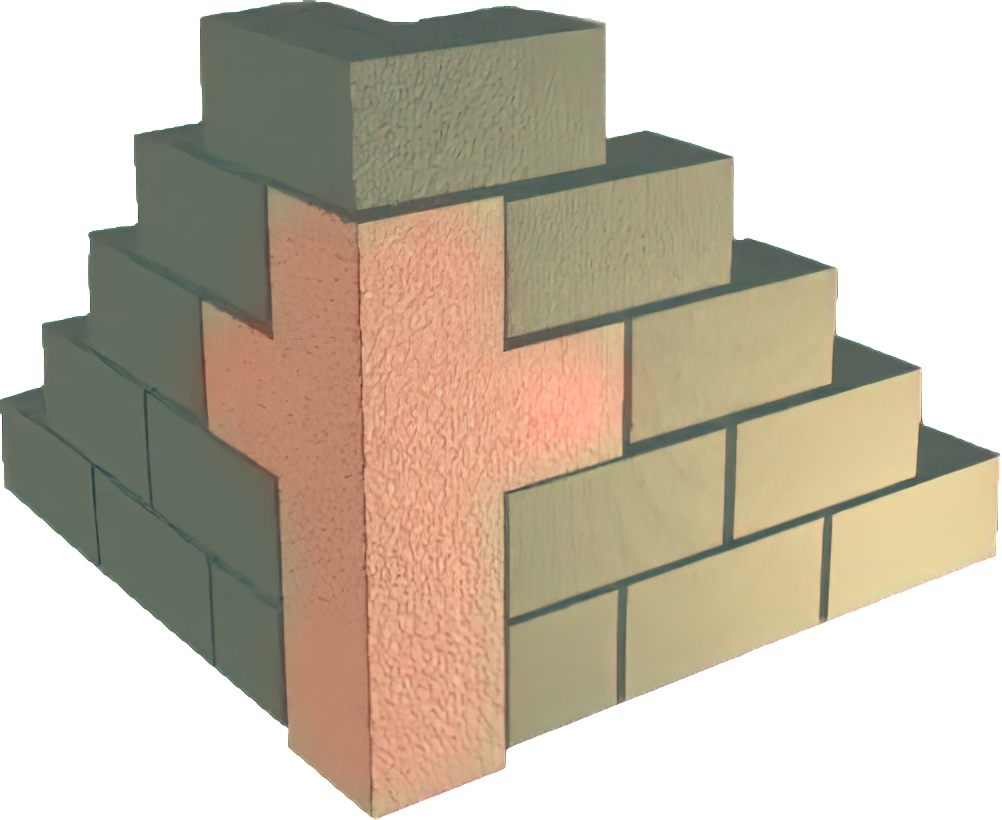 “La piedra que desecharon los edificadores ha venido a ser la piedra angular. Obra del Señor es esto, es una maravilla a nuestros ojos” (Salmo 118:22-23)
Los salmos nos hablan de los sentimientos de sus autores, y de su relación con Dios. Pero no se limitan a eso.
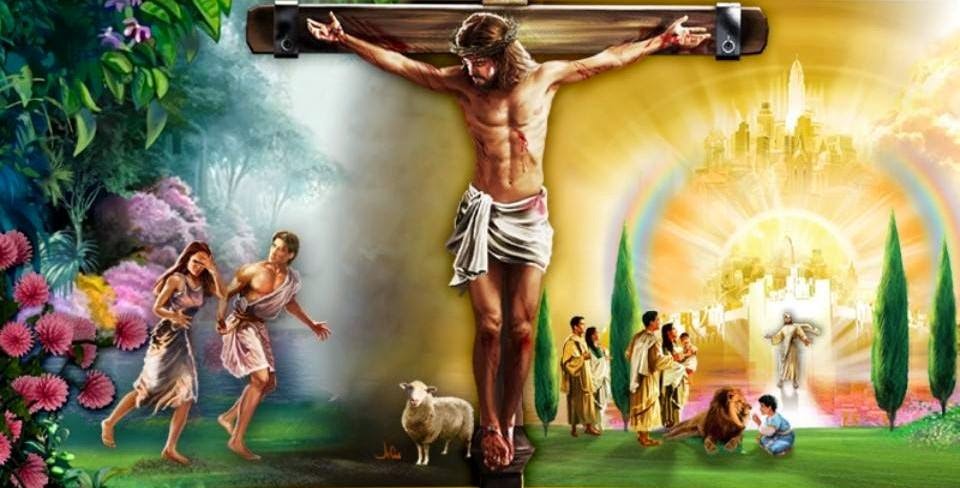 El Espíritu Santo inspiró a sus autores para que expresasen con claridad diversos aspectos esenciales del Plan de Redención.
Gracias a Salmos podemos ver cómo Dios había dispuesto los acontecimientos de la vida, muerte, resurrección, ascensión y glorificación de nuestro Señor Jesucristo, el Mesías, nuestro Salvador.
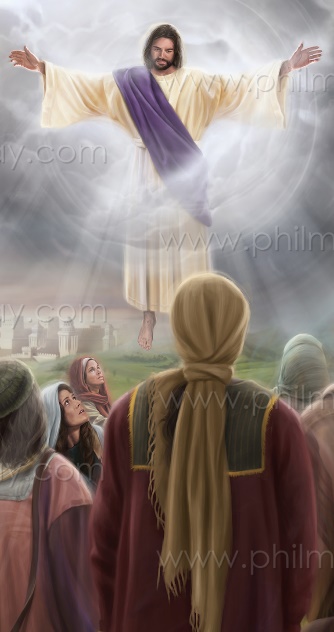 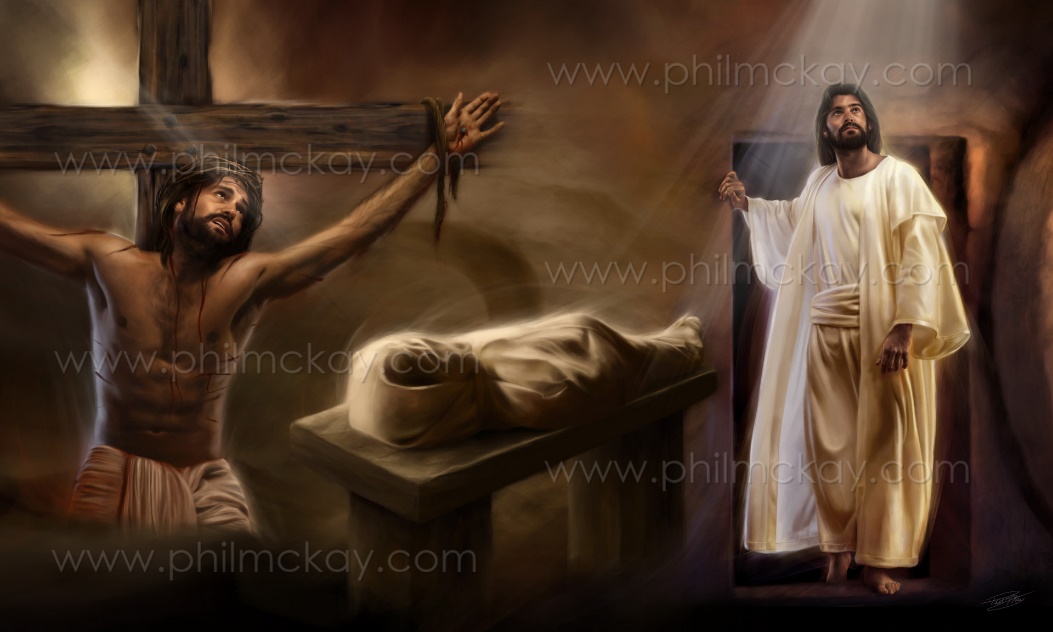 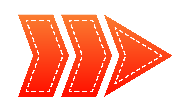 El Pastor (Salmo 23).
El Mesías sufriente (Salmo 22).
El Hijo de David (Salmos 89 y 132).
El Rey Eterno (Salmo 2).
El Sacerdote celestial (Salmo 110).
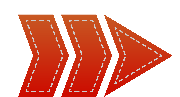 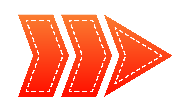 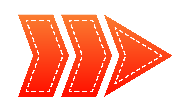 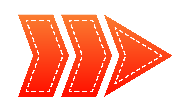 EL PASTOR
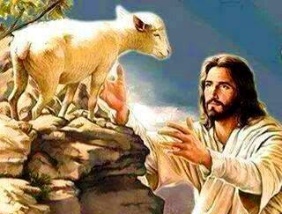 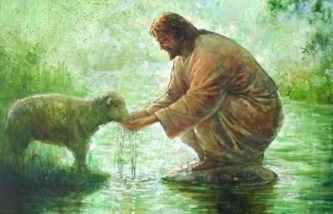 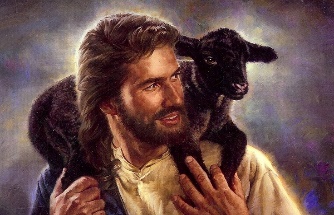 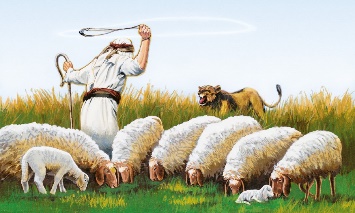 “Jehová es mi pastor; nada me faltará” (Salmo 23:1)
Durante la primera etapa de su vida, David –el autor de gran parte de Salmos– se dedicó a pastorear el ganado de su padre (1S. 16:11-13; 2S. 7:8). Aprendió a amar a sus ovejas y a defenderlas de los peligros (1S. 17:34-35).
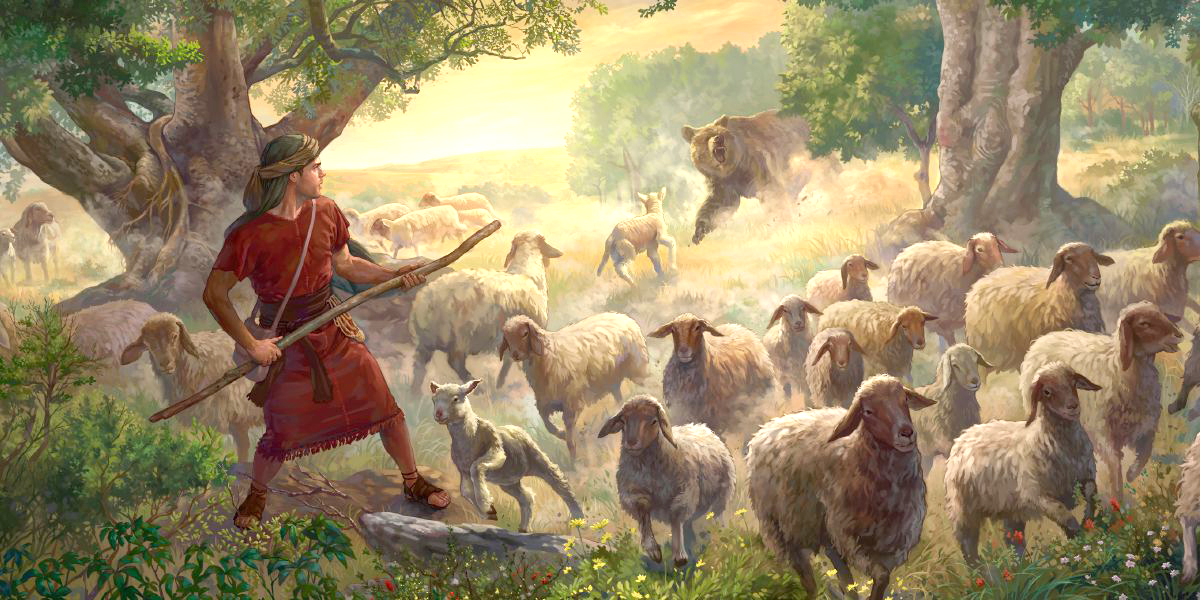 Al componer sus salmos, David se veía a sí mismo, y al pueblo de Israel, como ovejas bajo el cuidado personal del Pastor divino (Sal. 23:1-4).
¿Qué relación existe entre Dios (nuestro Pastor) y nosotros (ovejas de su prado)?
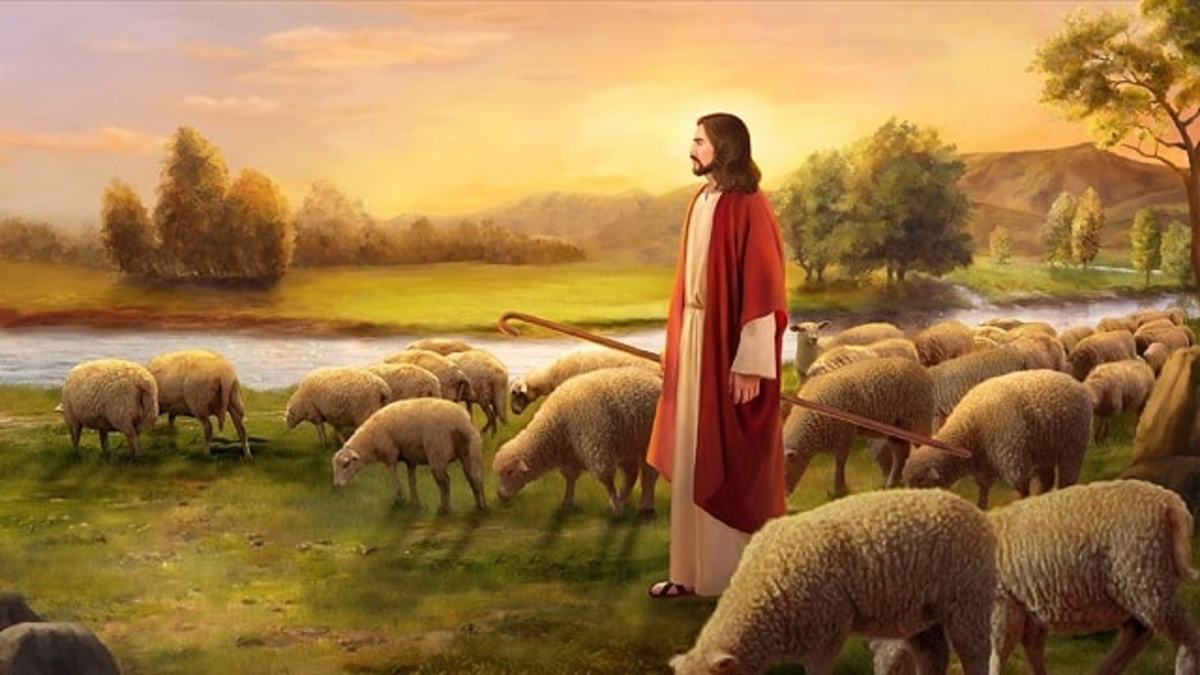 Jesús es el Buen Pastor. Nosotros le pertenecemos porque Él nos creó, nos salvó y nos guía (Jn. 10:4, 11-12).
Cuando entramos en una relación íntima con Él, reconocemos su voz y formamos parte de su rebaño (Jn. 10:4-5, 16).
“He sido derramado como aguas, y todos mis huesos se descoyuntaron; mi corazón fue como cera, derritiéndose en medio de mis entrañas” (Salmo 22:14)
EL MESÍAS SUFRIENTE
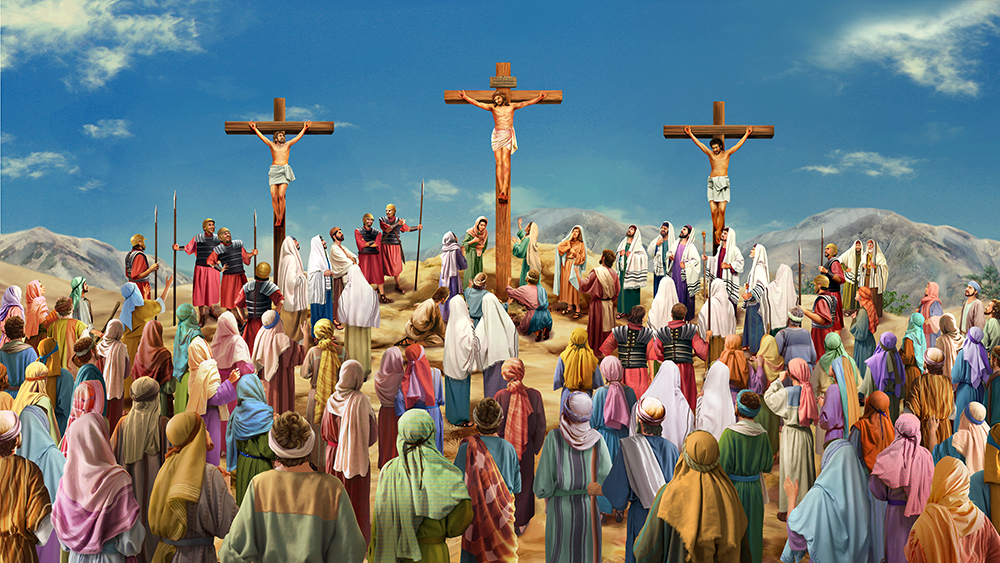 Salmo 22 es una predicción de los sufrimientos del Mesías. Se cumplió exactamente en la crucifixión de Jesús.
A pesar del rechazo de su pueblo, y del sufrimiento al que fue sometido, Dios convirtió a Jesús en la “piedra angular” del Templo espiritual (Sal. 118:22; Ef. 2:20-22; 1P. 2:4).
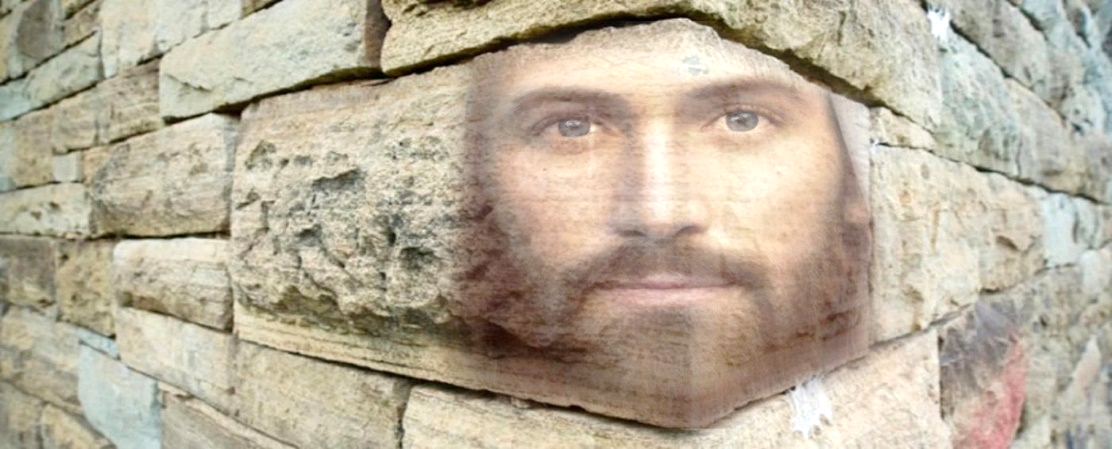 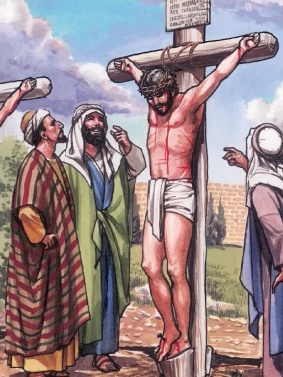 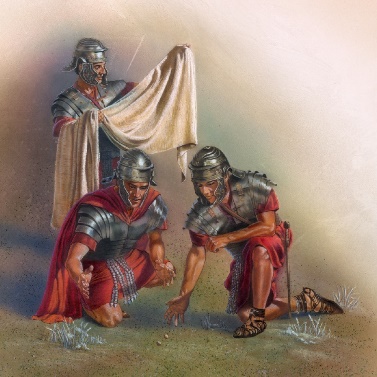 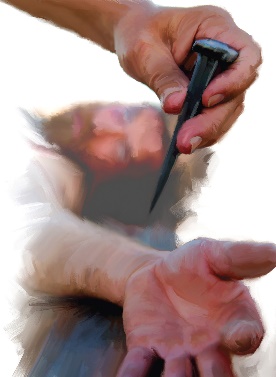 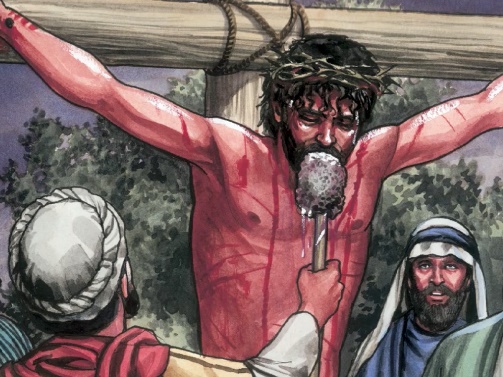 Si nos dejamos caer sobre esta “piedra” seremos quebrantados, y alcanzaremos salvación; pero, si lo rechazamos, seremos desmenuzados, y estaremos perdidos (Lc. 20:17-18)
EL HIJO DE DAVID
“Hice pacto con mi escogido; juré a David mi siervo, diciendo: Para siempre confirmaré tu descendencia, y edificaré tu trono por todas las generaciones” (Salmo 89:3-4)
Dios hizo un pacto con David y lo declaró “primogénito”, es decir, el mayor entre los reyes de la tierra (Sal. 89:27).
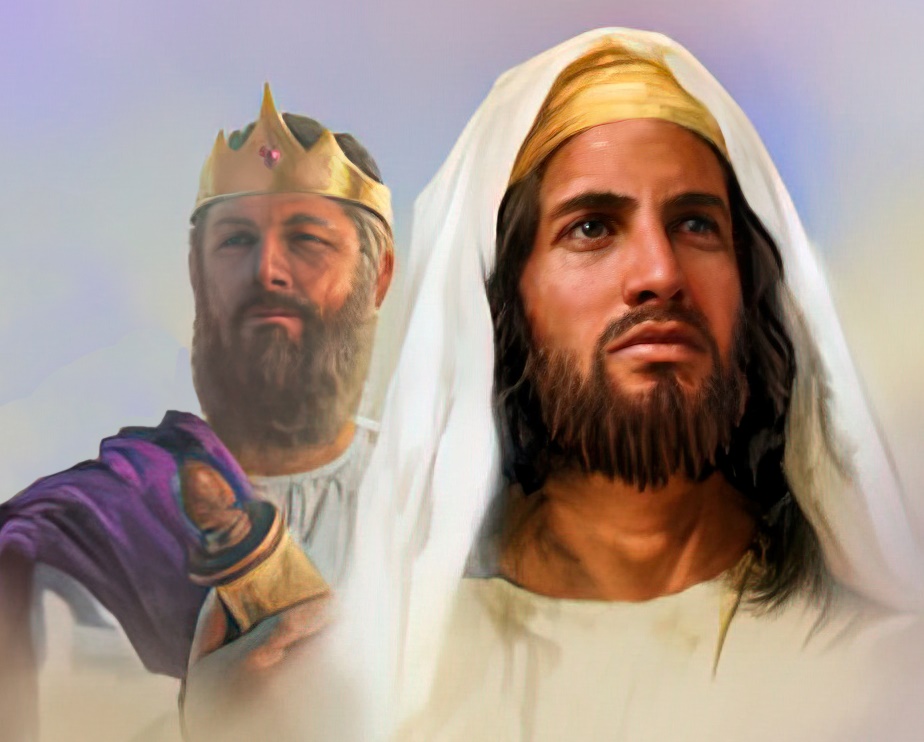 Prometió bajo juramento que la descendencia de David se sentaría para siempre sobre el trono de Israel (Sal. 89:3-4).
Sin embargo, Dios rechazó a su ungido y le quitó el reino (Sal. 89:38-39). ¿Por qué?
La parte humana del pacto fracasó (Sal. 132:11-12). Sin embargo, Dios mantuvo su pacto (Sal. 89:30-37).
Jesús, el hijo de David, el ungido, se ciñó para siempre la corona real (Sal. 132:17-18).
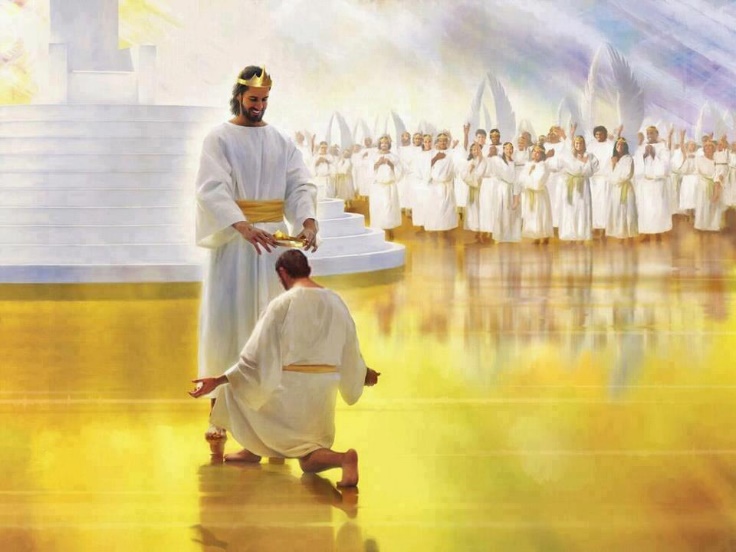 El pacto que Dios concertó con David nos atañe a todos nosotros. Aunque, como débiles seres humanos, fracasamos vez tras vez en mantener los requisitos del pacto, Dios –por su misericordia–, honrará a todos los que, por fe, nos aferremos al Salvador, declarándonos “reyes y sacerdotes” (Ap. 1:5-6).
EL REY ETERNO
“Pero yo he puesto mi rey sobre Sion, mi santo monte” (Salmo 2:6)
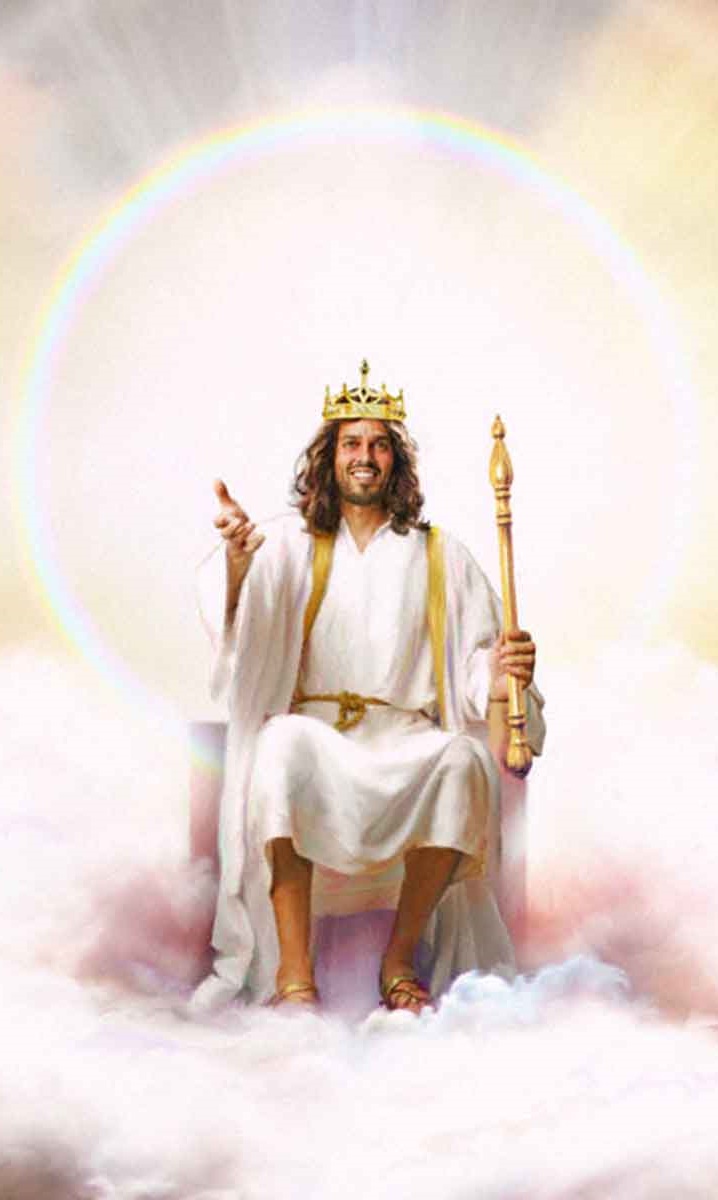 En la resurrección, Dios declaró a Jesús su Hijo engendrado (Sal. 2:7; Hch. 13:32-33). Esta expresión indica que Jesús asumía el pacto davídico y se convertía en Rey Eterno (Sal. 2:8-12).
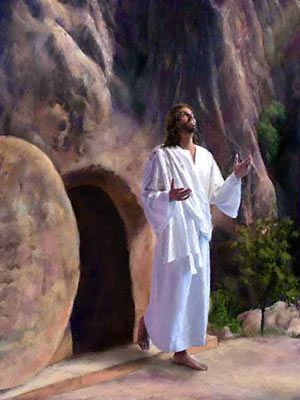 Satanás había deseado usurpar el trono, acusando a Jesús de ser un Rey injusto. Pero, a partir de la resurrección, Jesús se sienta nuevamente en el trono de Dios (Sal. 110:1). Una vez demostrada la falsedad de las acusaciones, Jesús es adorado en Cielo y Tierra, a la espera de la destrucción final del pecado y la rebelión.
¿Cómo es el reinado de Jesús?
EL SACERDOTE CELESTIAL
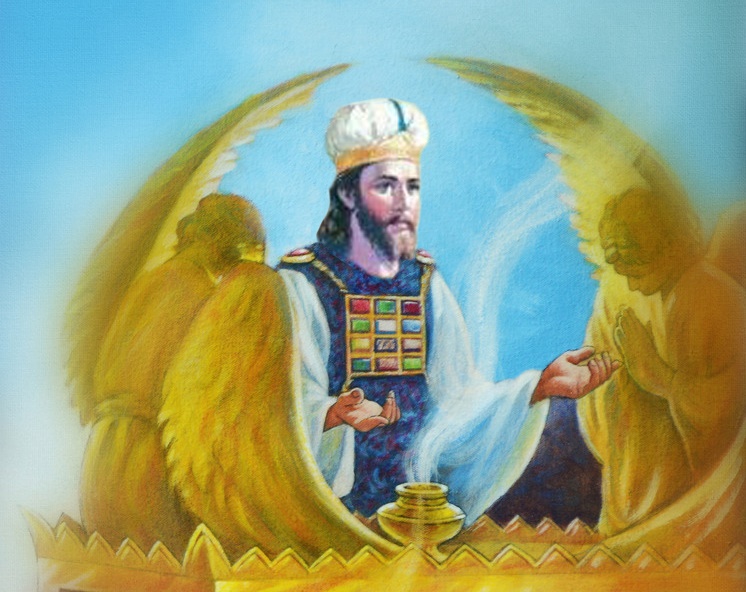 “Juró Jehová, y no se arrepentirá: Tú eres sacerdote para siempre según el orden de Melquisedec” (Salmo 110:4)
Un juramento establece a Jesús como rey (132:11), y un juramento lo establece como sacerdote (Sal. 110:4).
Como miembro de la tribu de Judá, Jesús estaba excluido del sacerdocio. Sin embargo, Dios mismo lo declaró sacerdote según un ministerio superior (y anterior) al sacerdocio levítico (Heb. 7:14-15).
¿En qué aspectos es superior el sacerdocio de Jesús?
El maravilloso sacerdocio real de Jesús reclama nuestra obediencia y confianza absolutas.
E. G. W. (Patriarcas y profetas, pg. 169)
“Después de la caída del hombre [Cristo] vio a sus ovejas condenadas a perecer en las sendas tenebrosas del pecado. Para salvar a estas descarriadas, dejó los honores y la gloria de la casa de su Padre. […] Se oye su voz que las llama a su redil: “Y habrá un resguardo de sombra contra el calor del día, y un refugio y escondedero contra la tempestad y el aguacero”. Su cuidado por el rebaño es incansable. Fortalece a las ovejas débiles, libra a las que padecen, reúne los corderos en sus brazos, y los lleva en su seno. Sus ovejas lo aman”